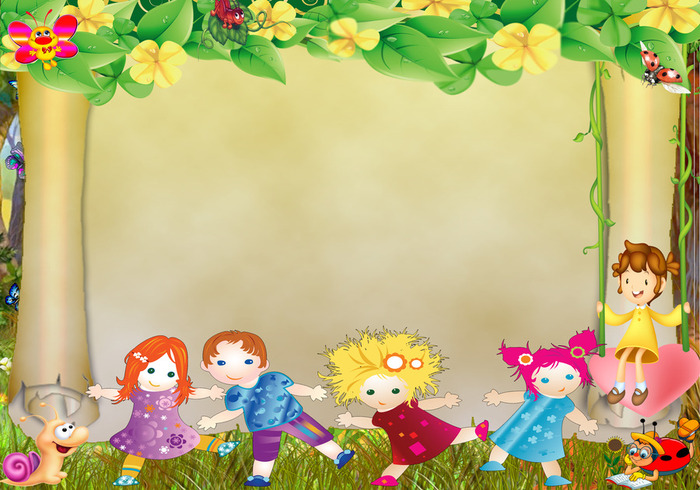 Муниципальное дошкольное образовательное учреждение «Детский сад №11 «Золотой петушок» г.Ртищево Саратовской области»
Родительское собрание-игра «Устами младенца» Воспитатель                                                                          Карпова Ирина Владимировна
Цель. Приобщить родителей воспитанников старшей группы к участию в жизни детского сада. Создать доброжелательную обстановку, положительные взаимоотношения между родителями и детьми. Достичь оптимального уровня взаимодействия педагогов и семьи через систему социального партнерства и внедрения эффективных форм работы. Продемонстрировать родителям, что коллекционирование высказываний ребенка – необычайно увлекательное, интересное и в то же время серьезное дело.
приветствие, выбор участников игры.
Мы присели за столы и определились с участниками игры.
Просмотр презентации по конкурсу: «Обгонялки»
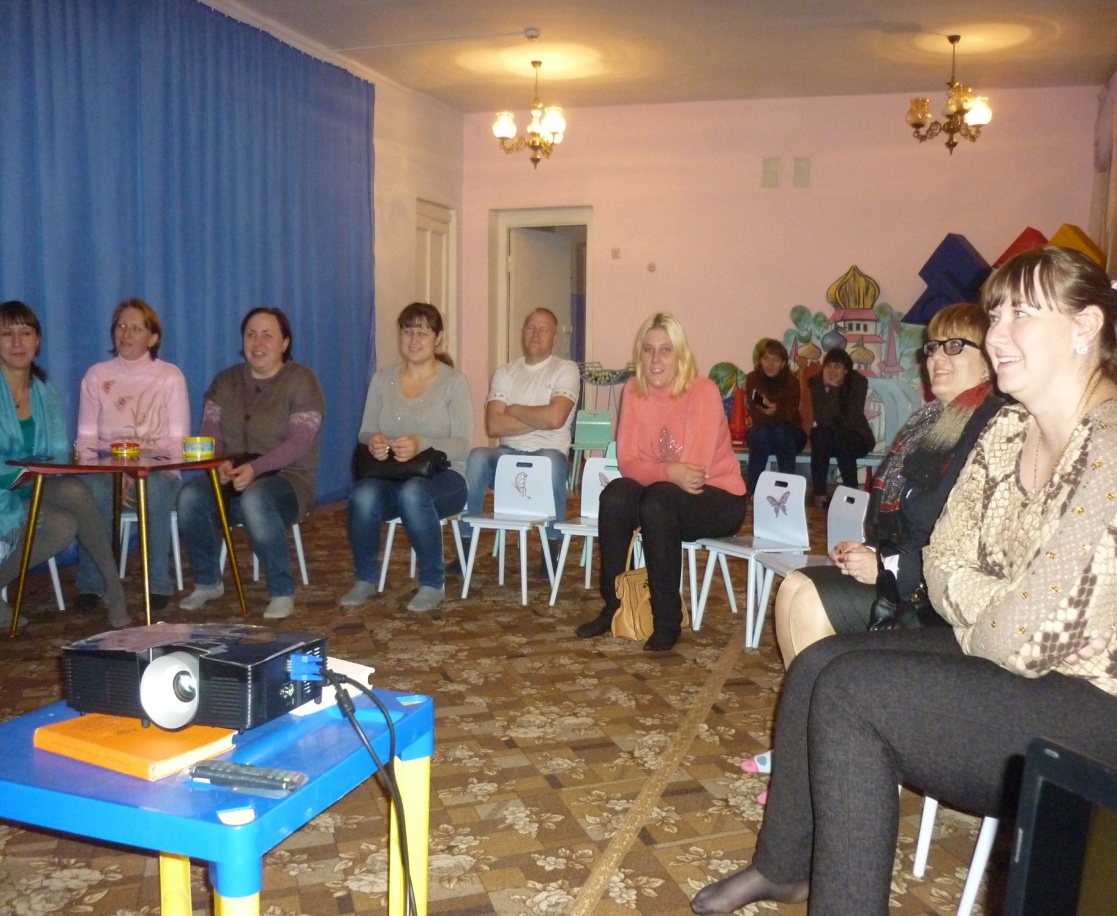 Конкурс «игрушки»
Составление из пазлов символа «единство семьи»
Спасибо за внимание !